Final Update December 2024
SC-OR Influent Pump Station Project
New Flygt Submersible Sewer Pumps Installed
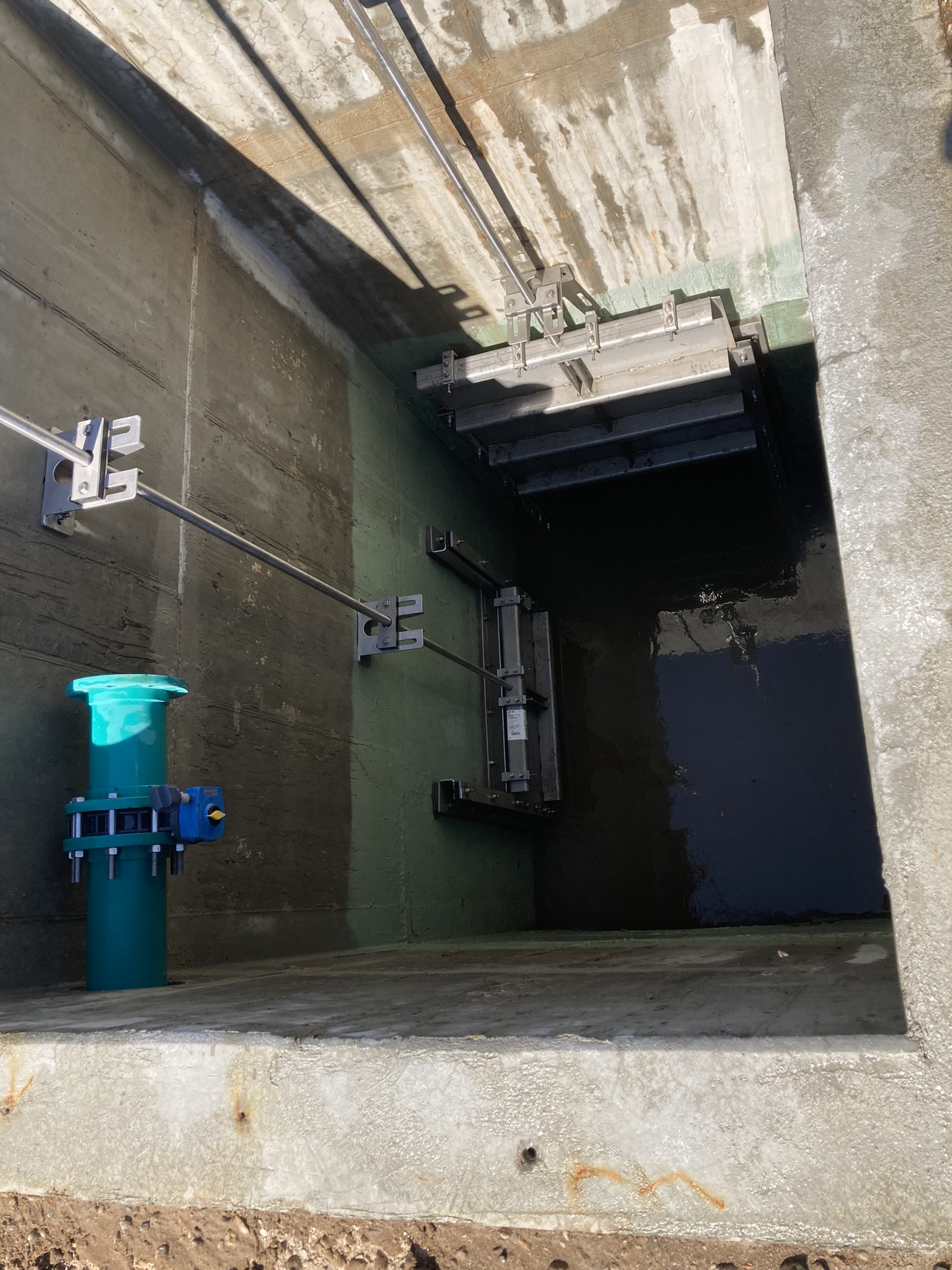 New Gate Valves
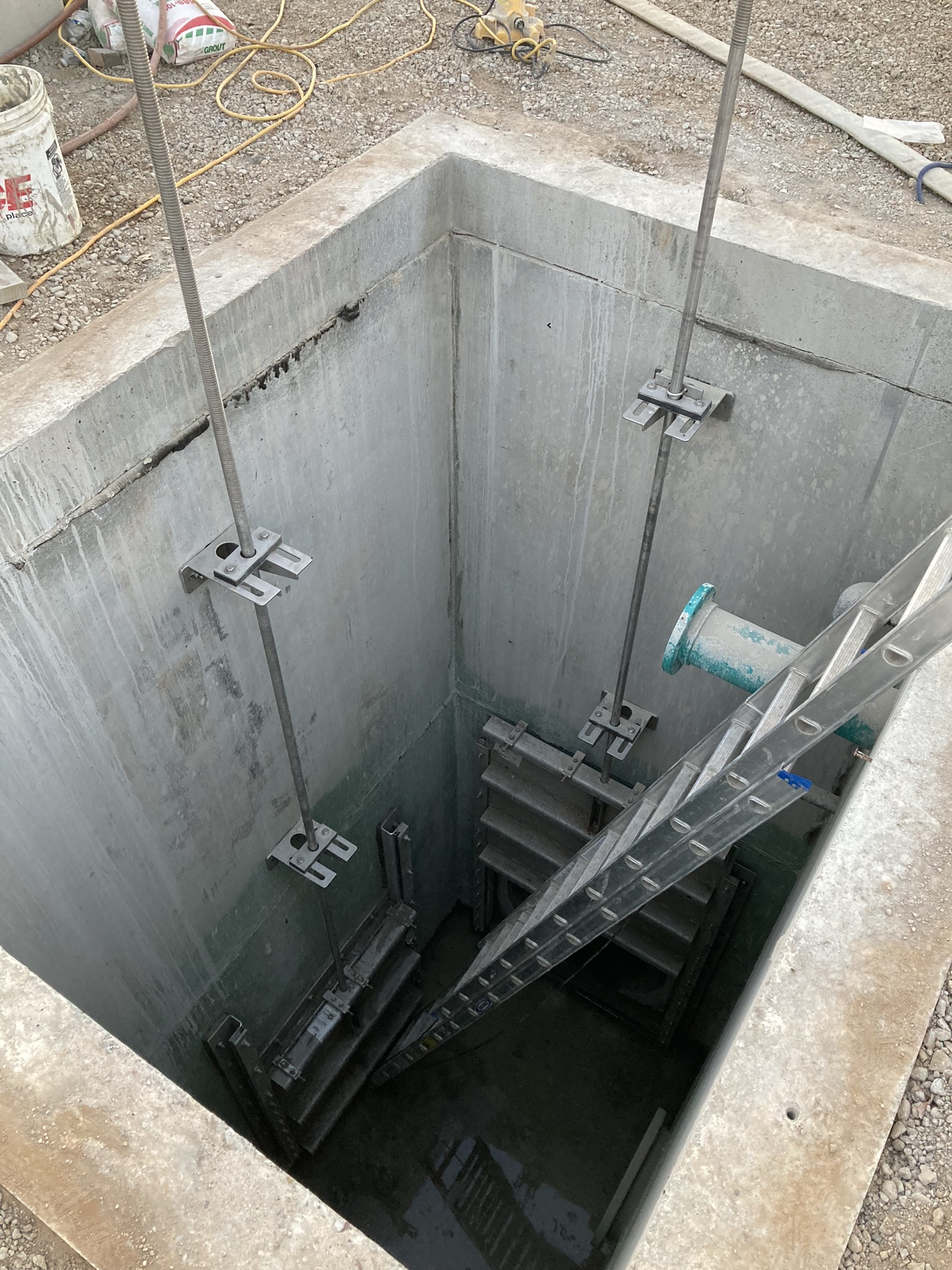 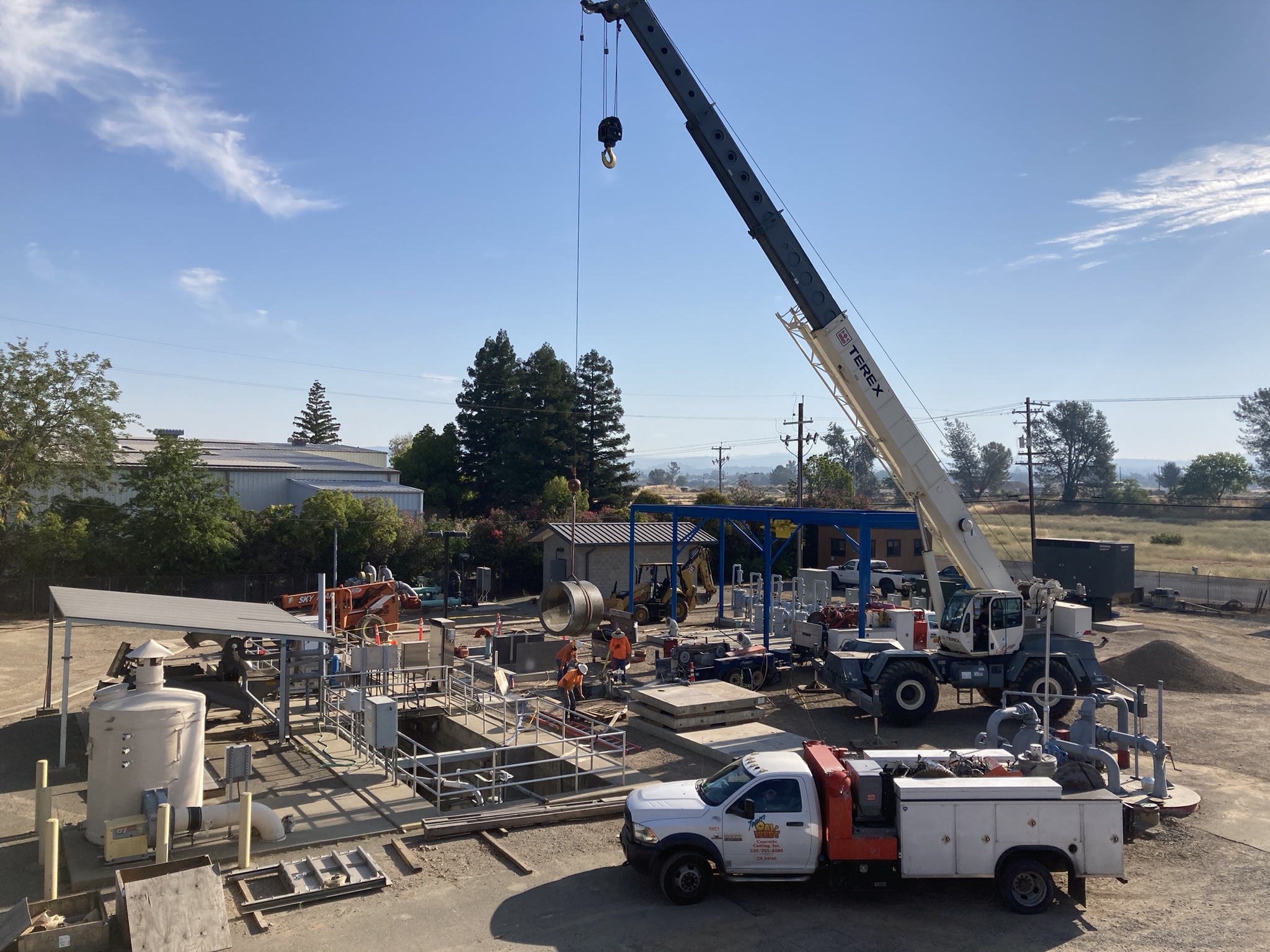 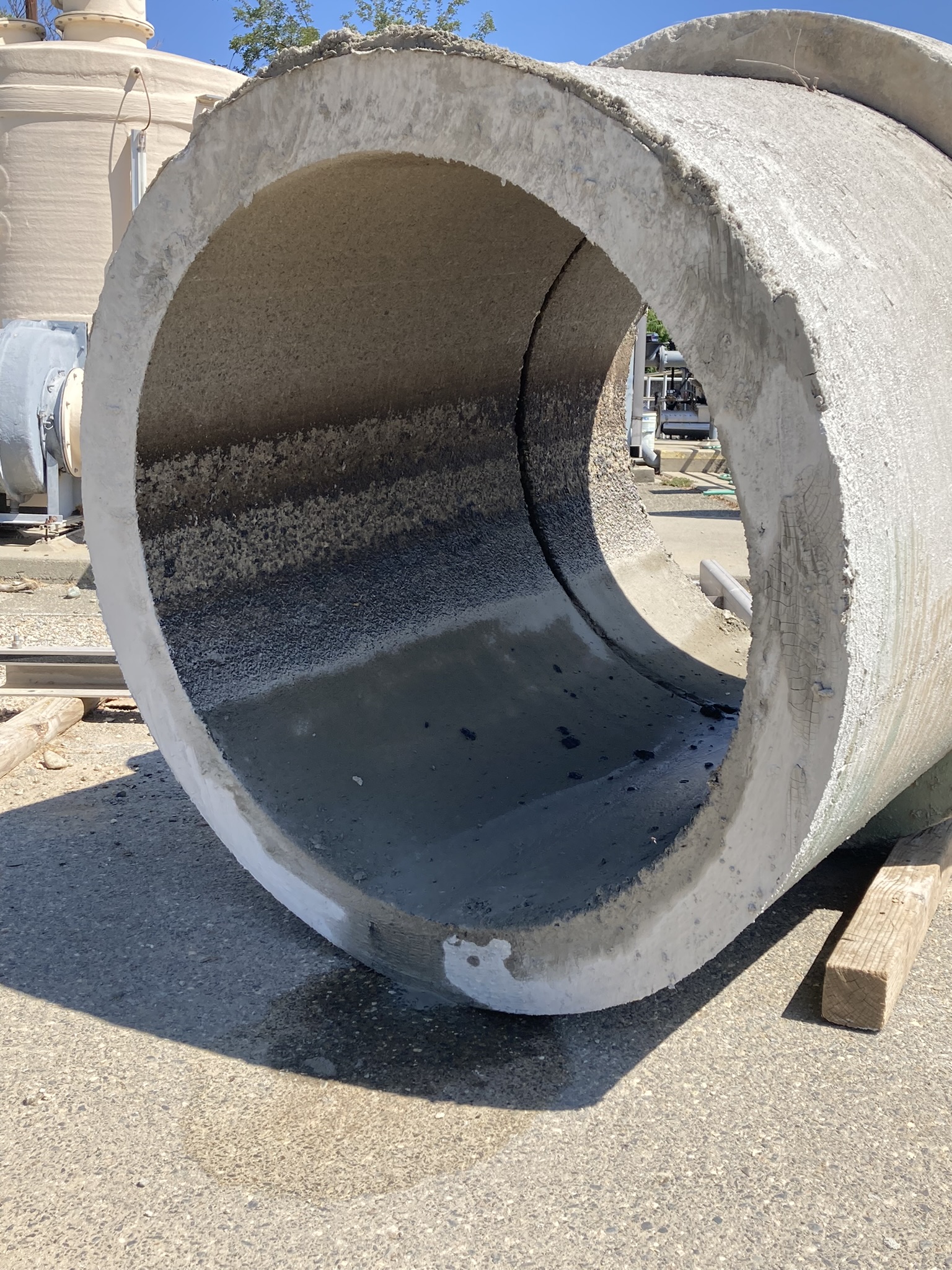 Cable Cut the Old Pipe        Sewer Flows to New Station
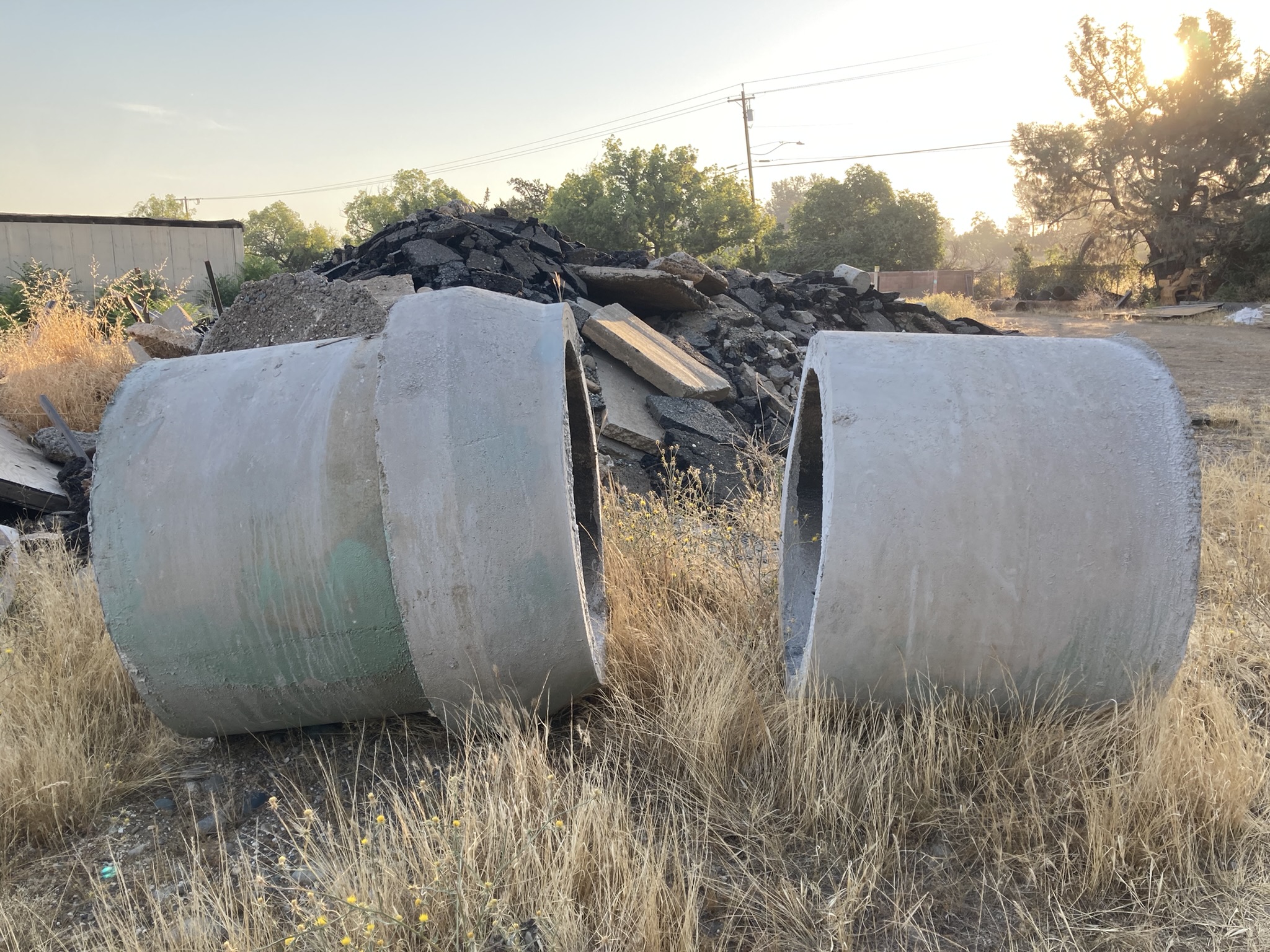 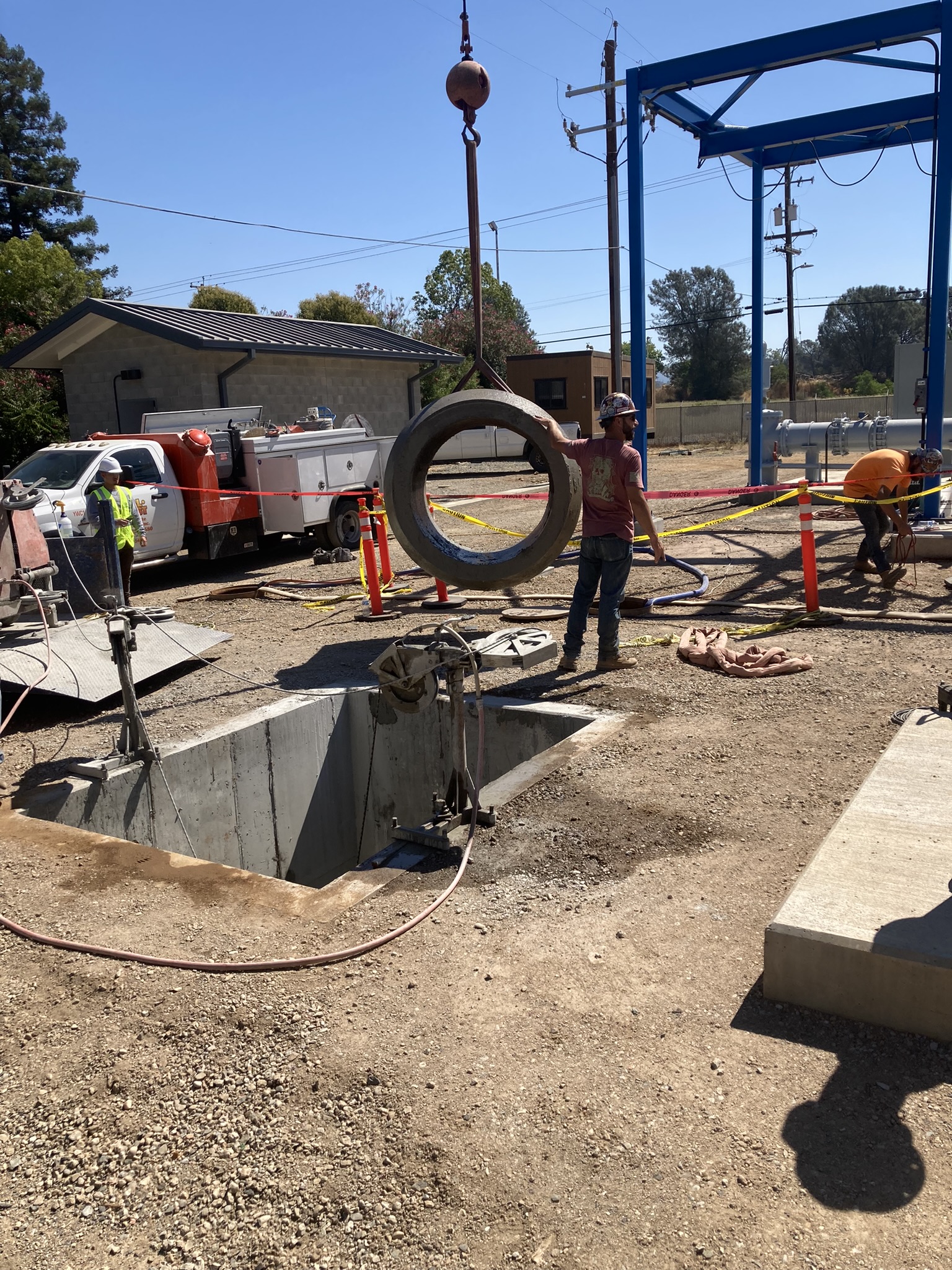 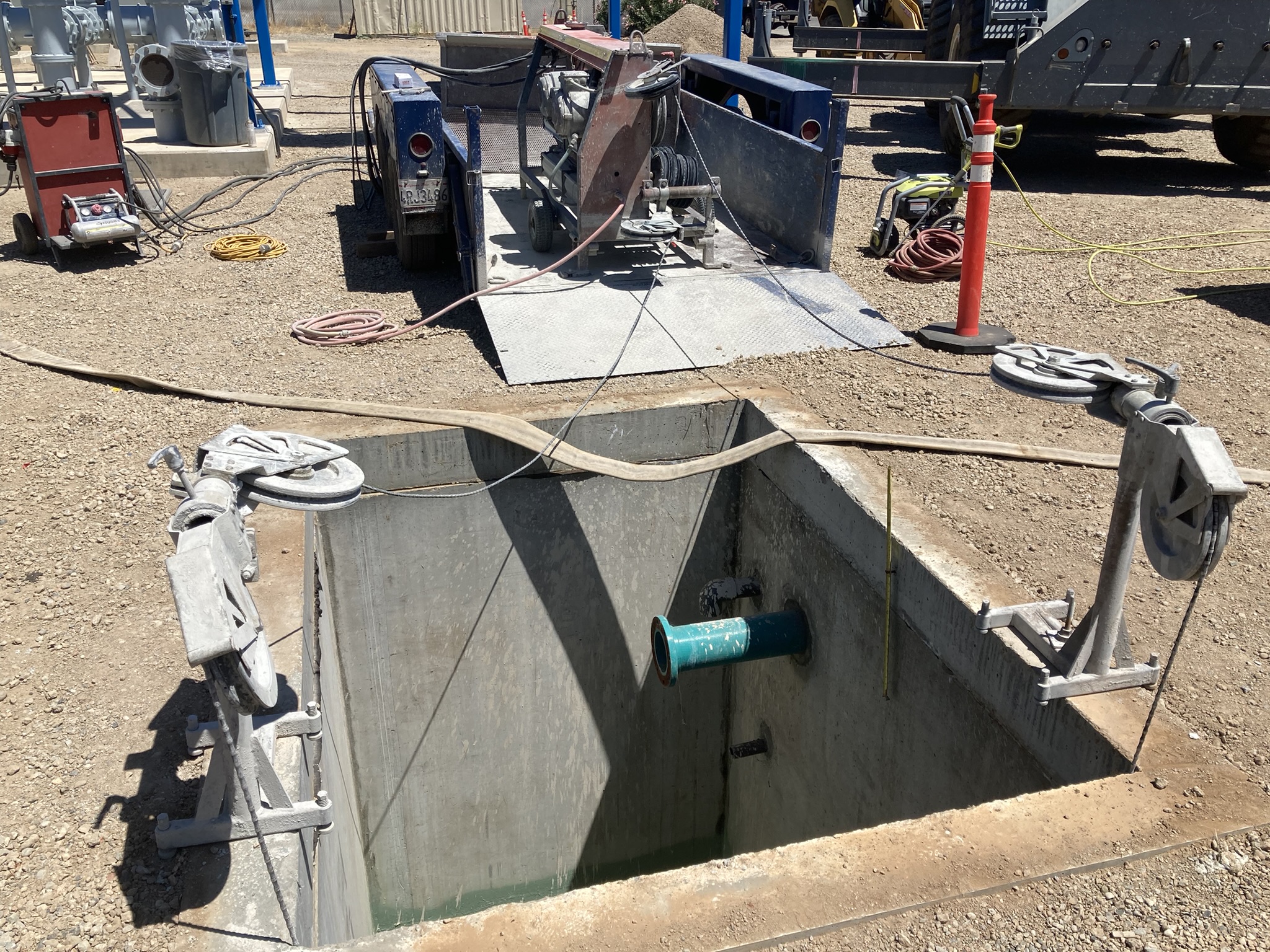 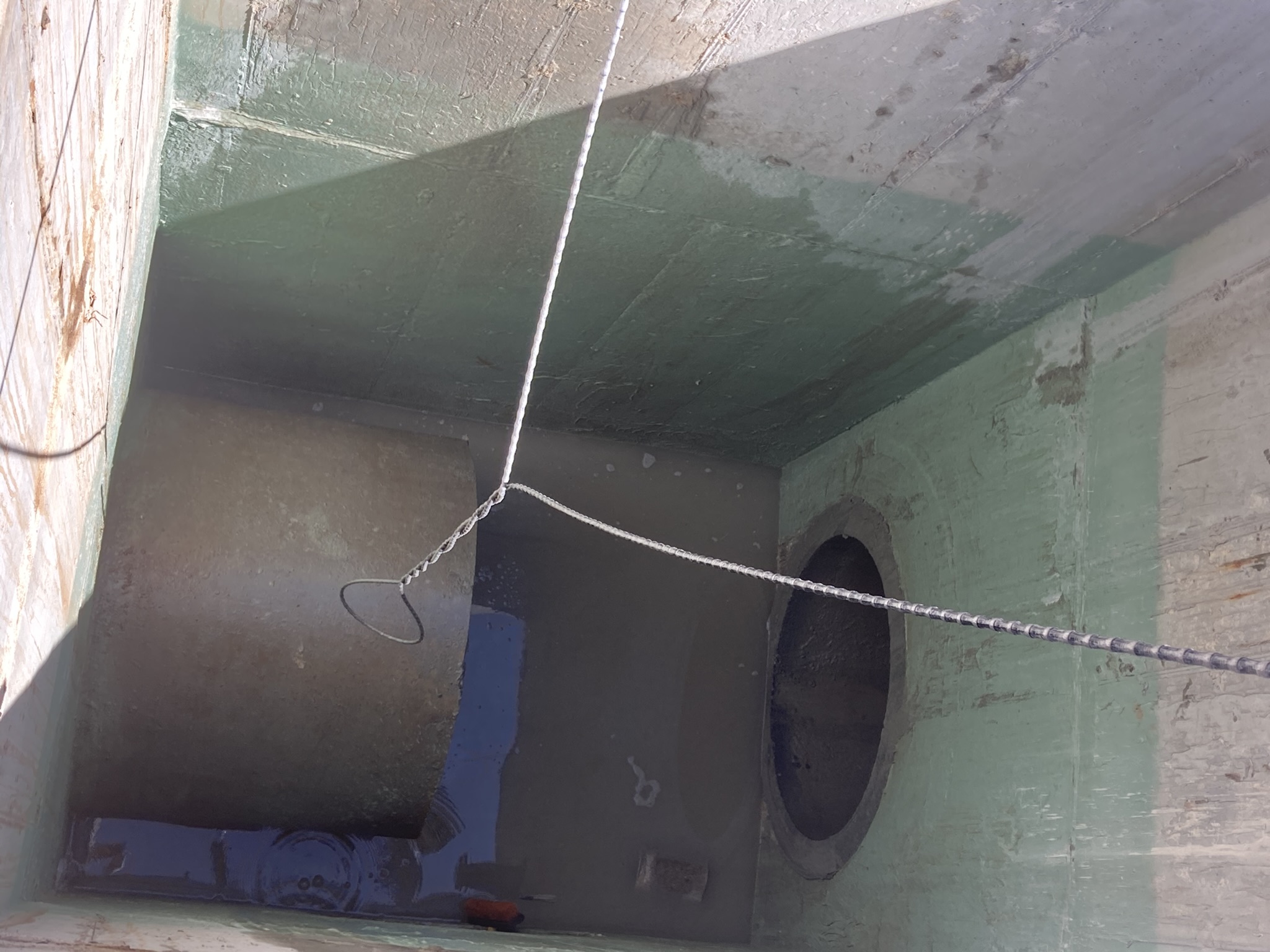 The Long-Awaited Electrical Panels
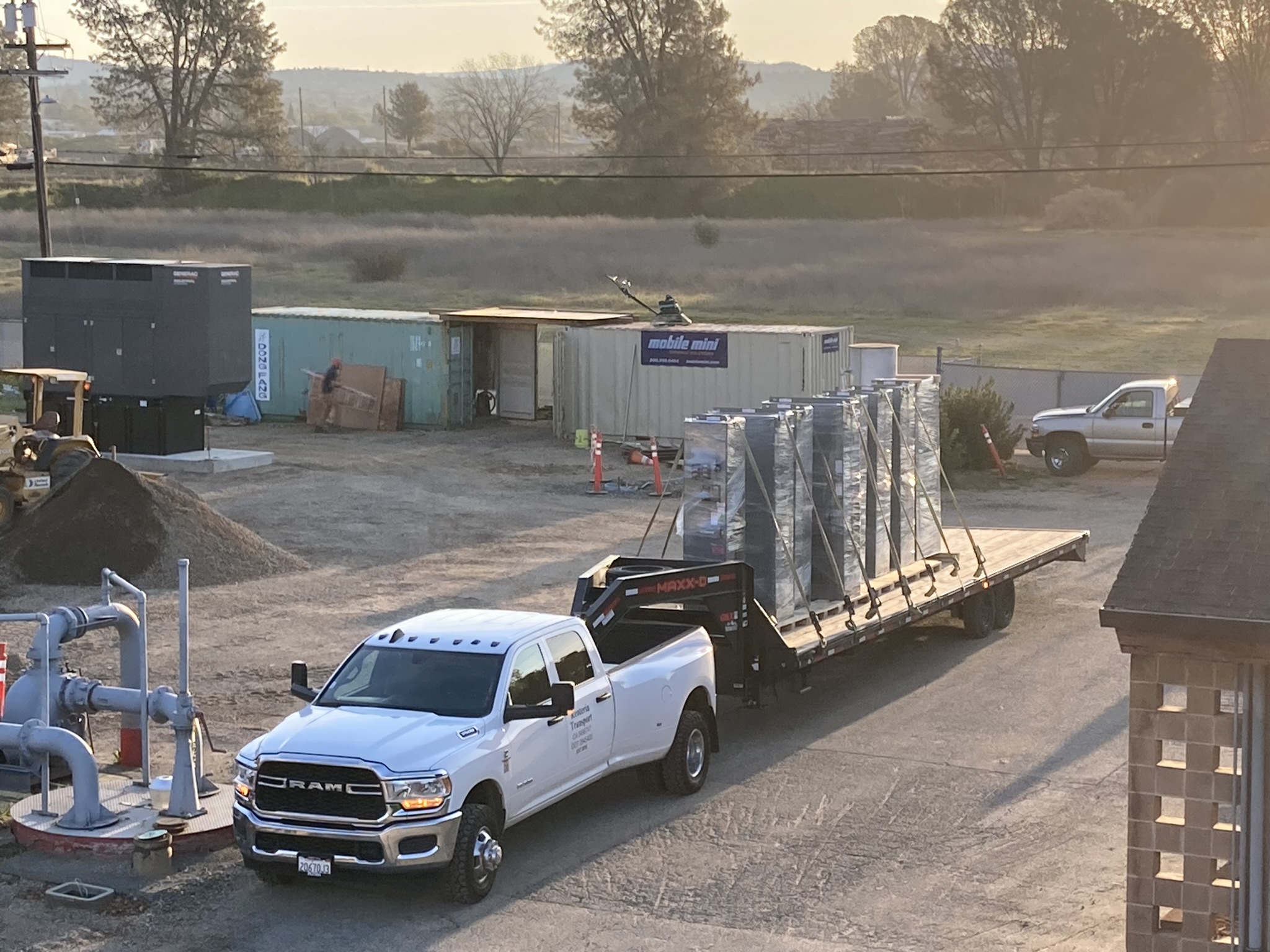 Electrical Cabinets Flow metersSCADA Control
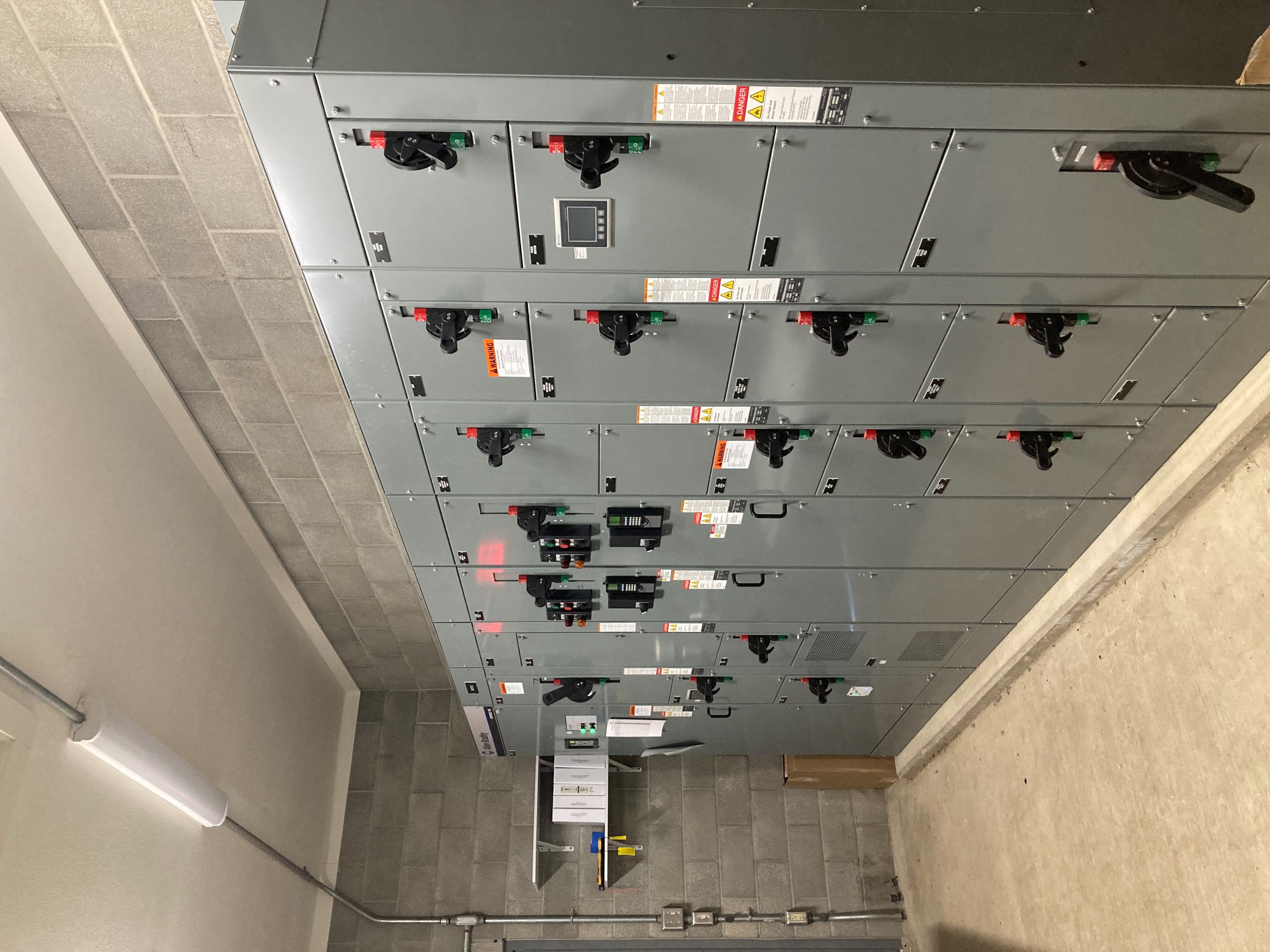 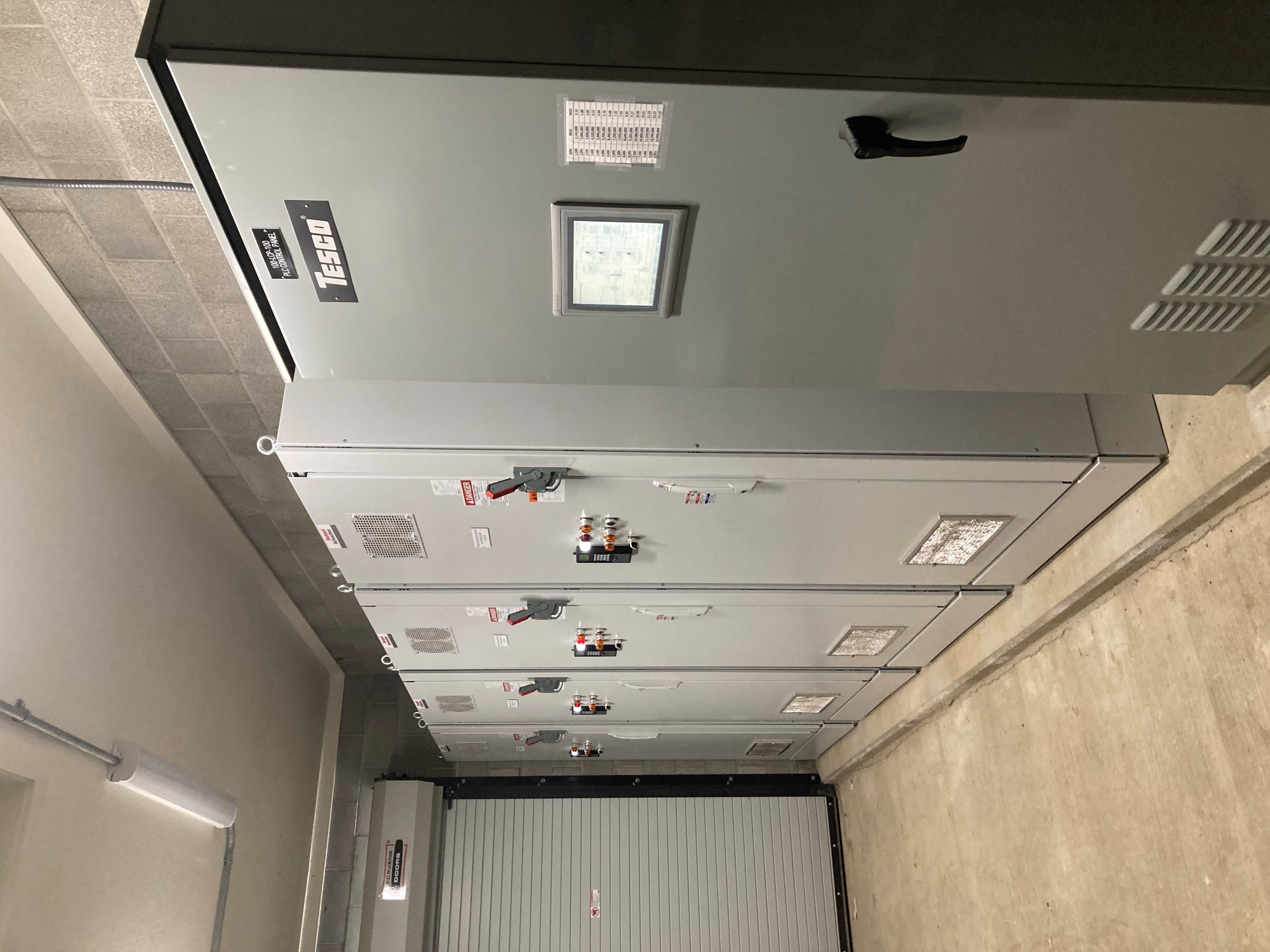 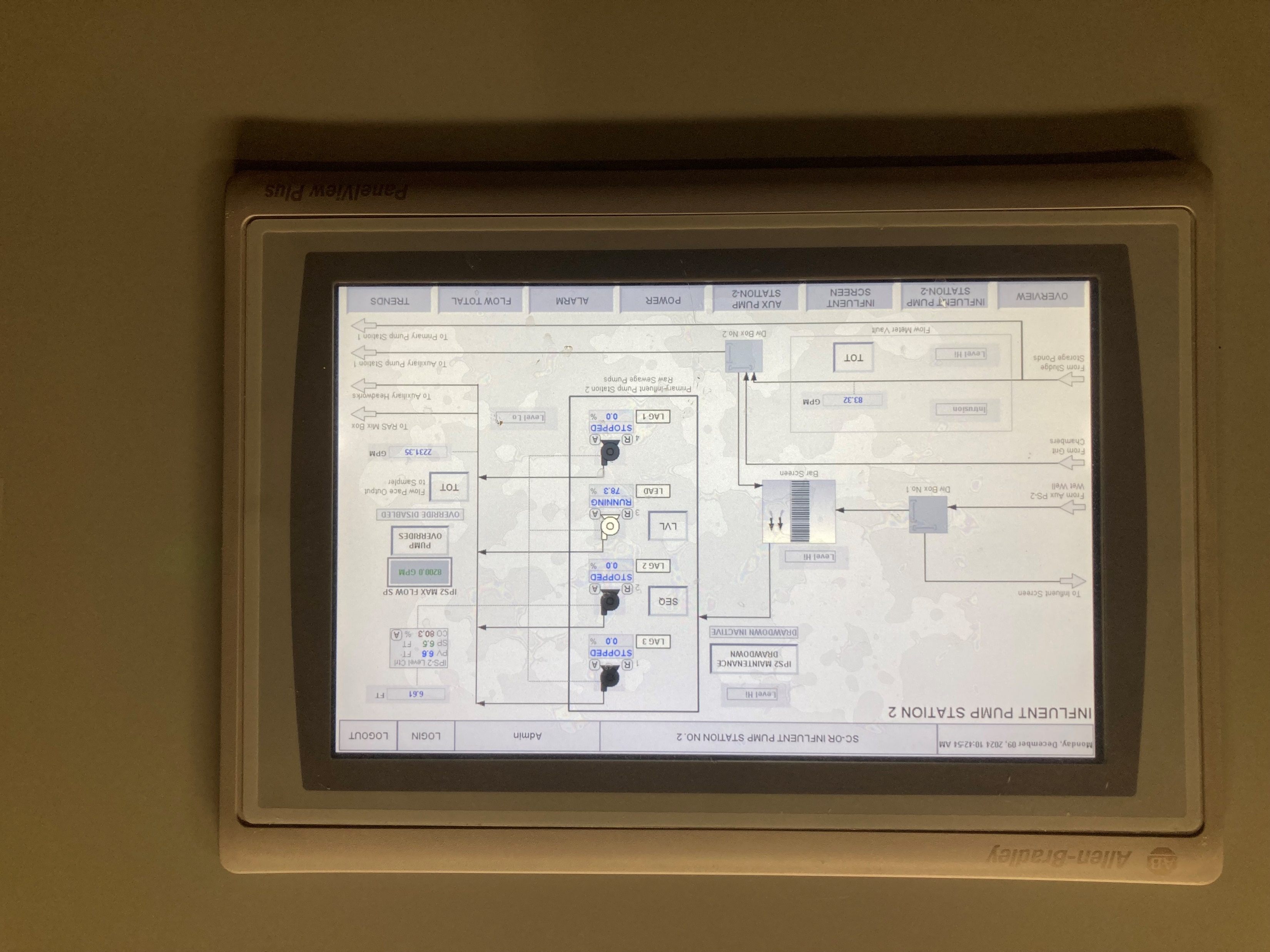 Stormwater Drainage
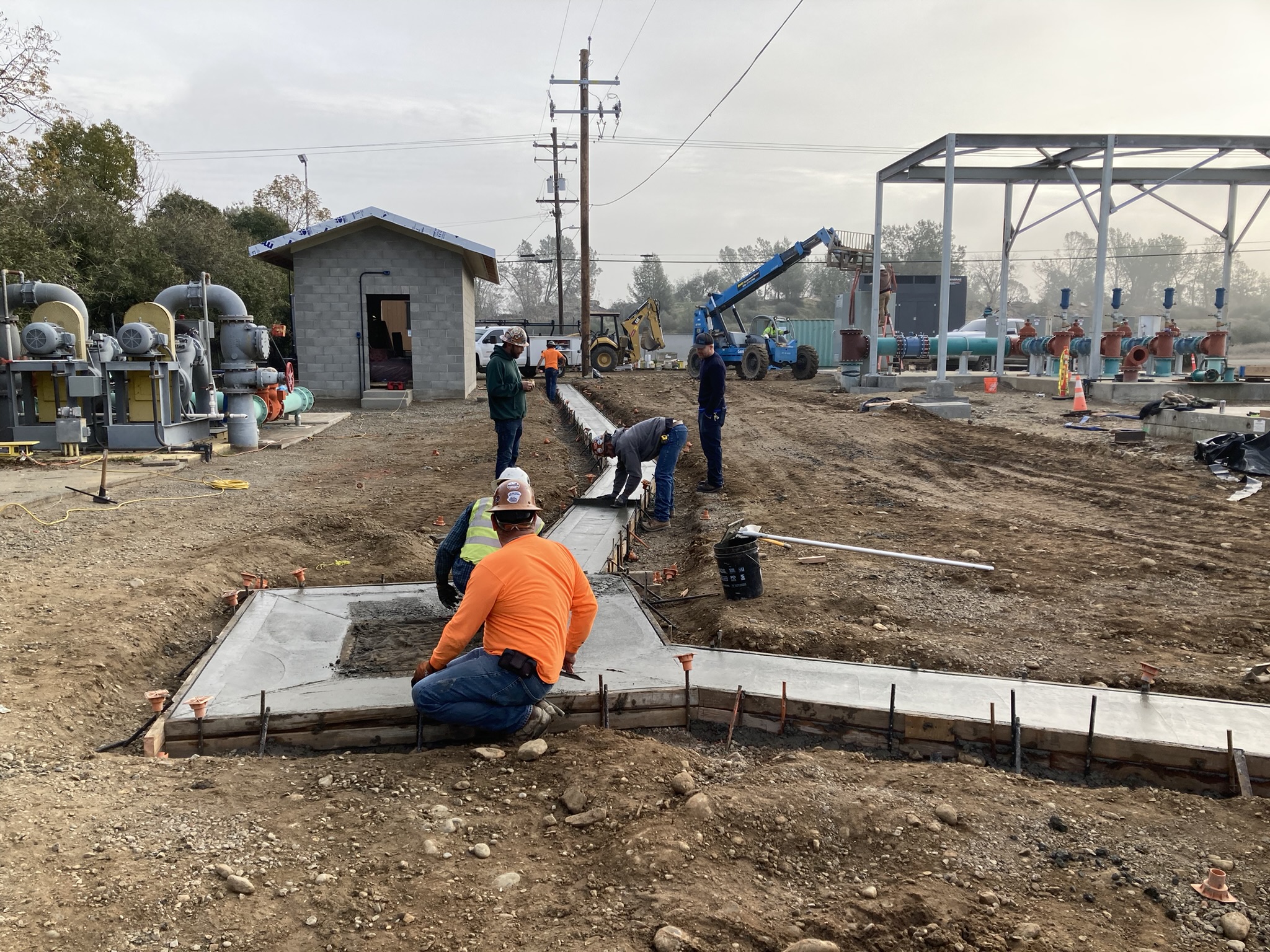 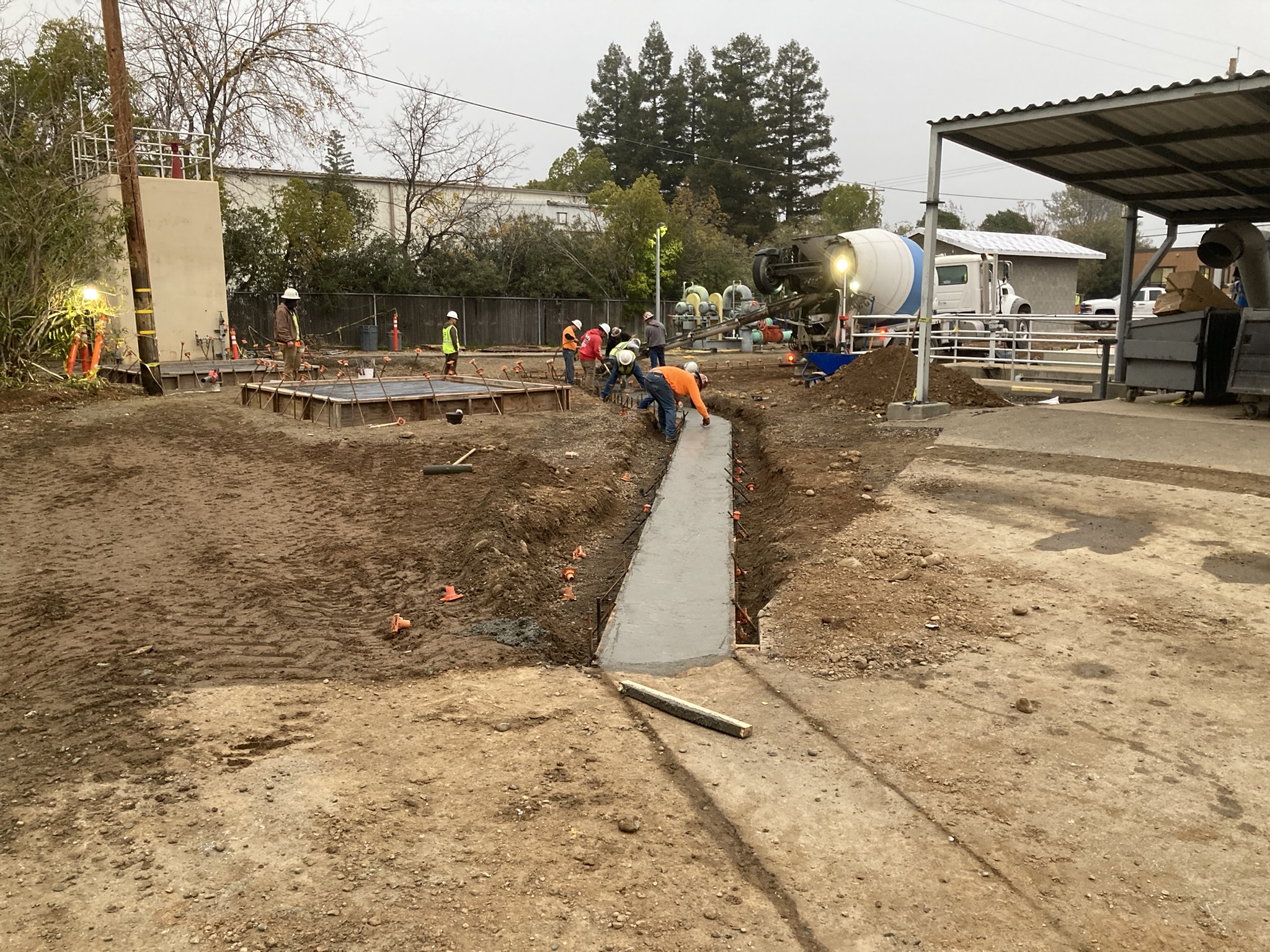 Paving the Project Site
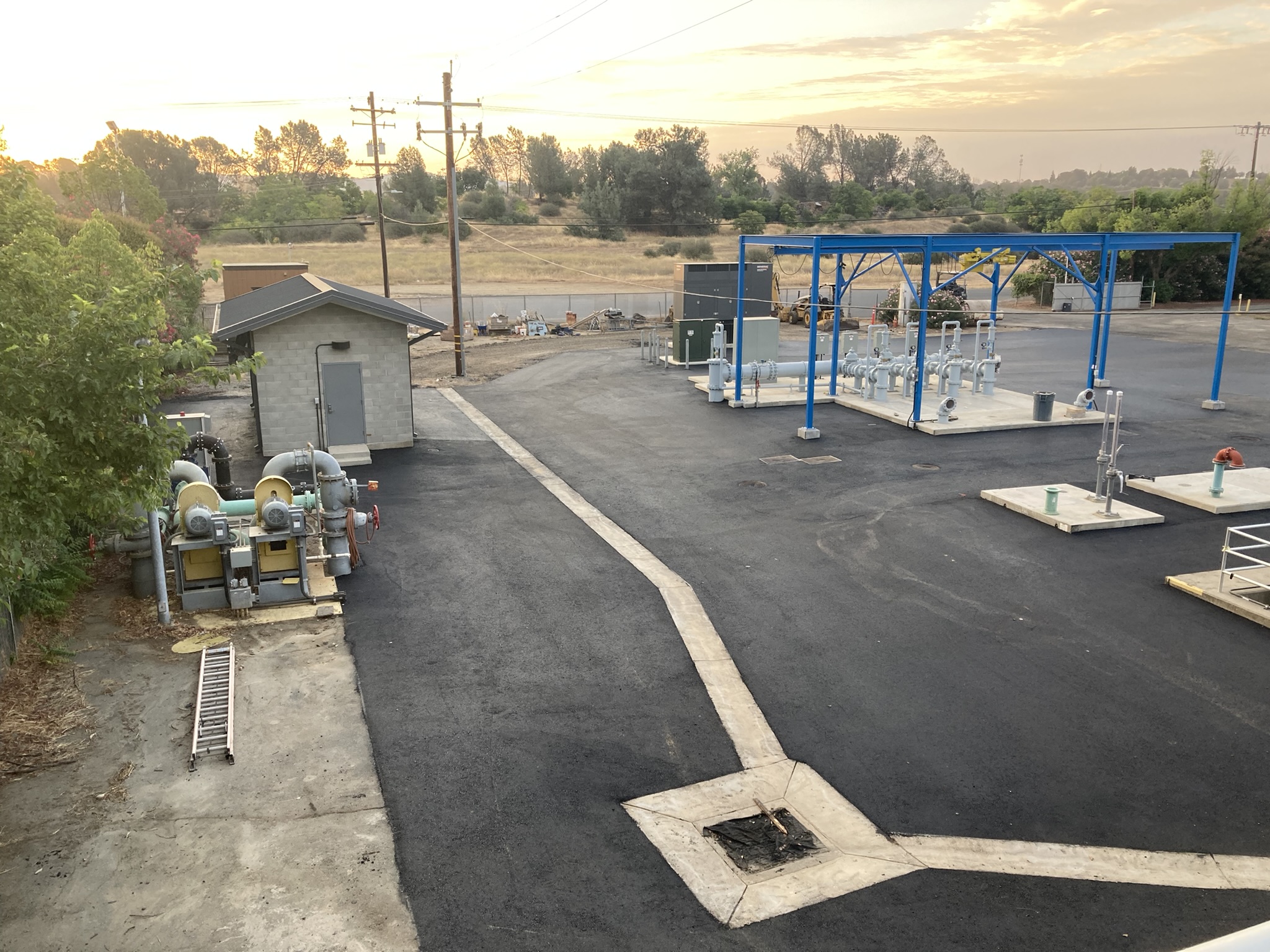 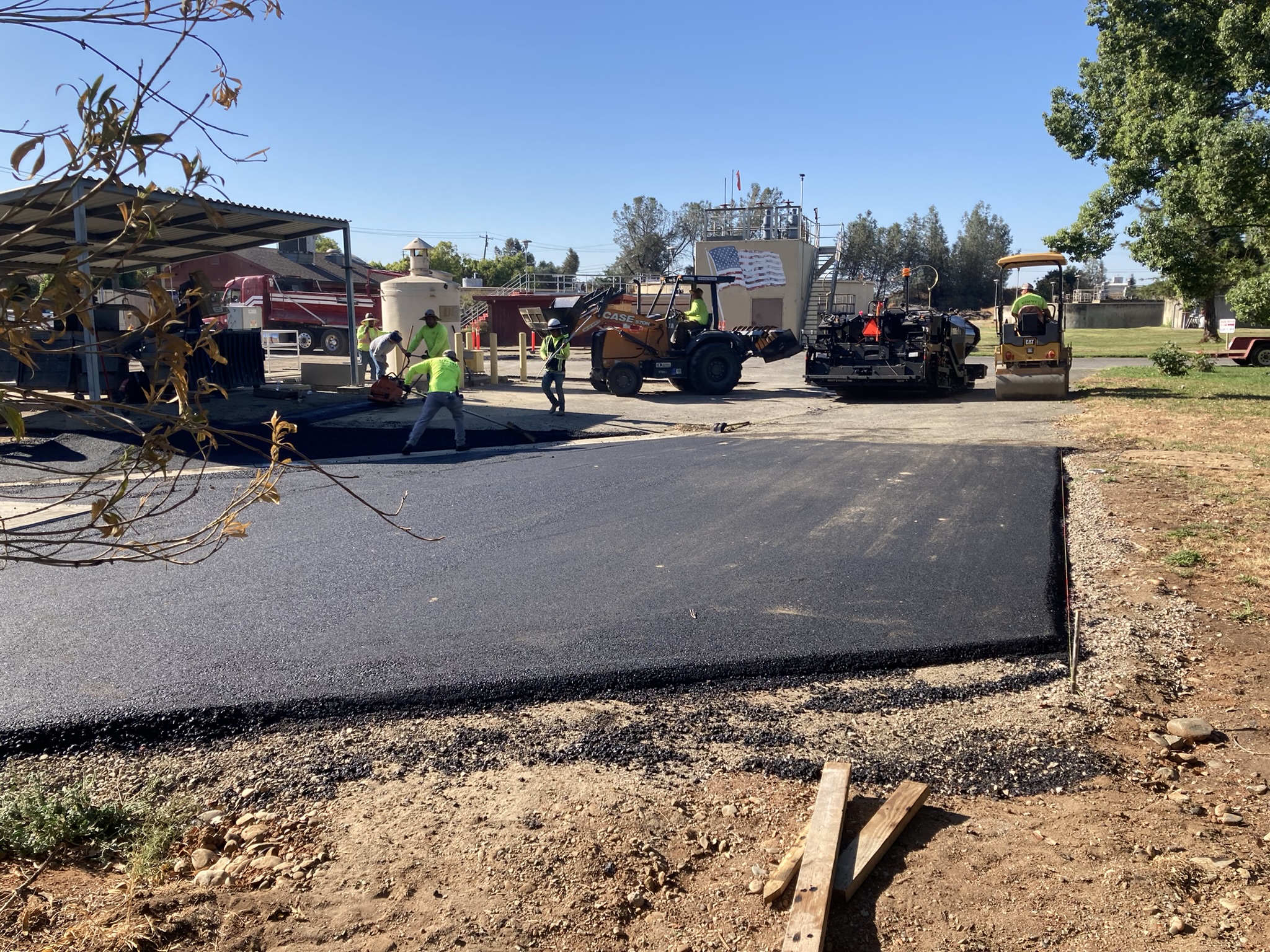 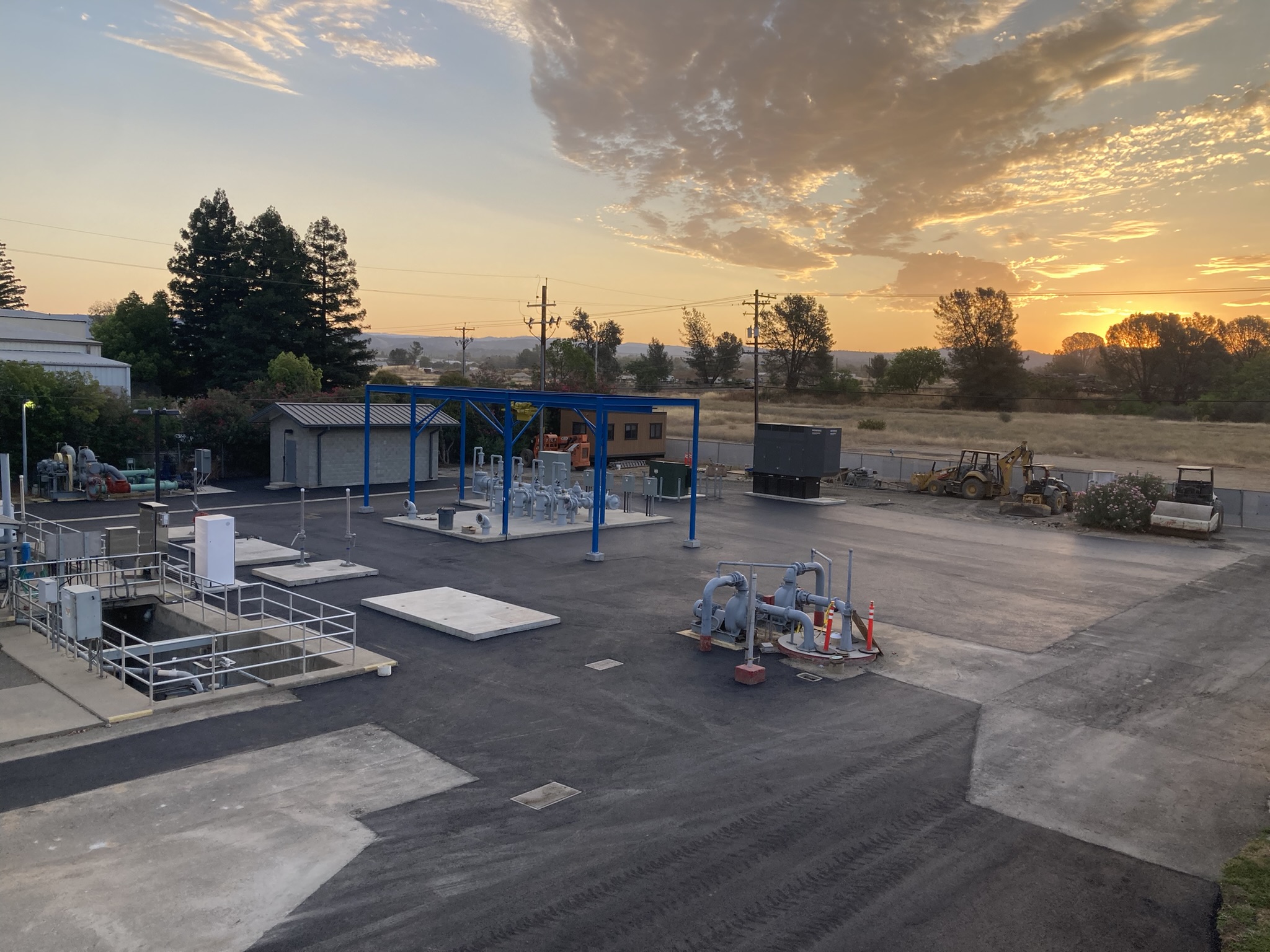 The New Lift Station